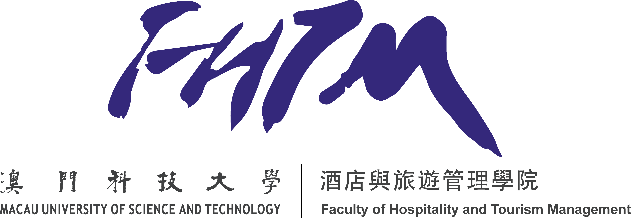 TITLE OF PRESENTATION
Sub-title
Speaker name and title
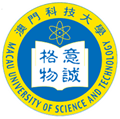 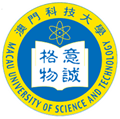 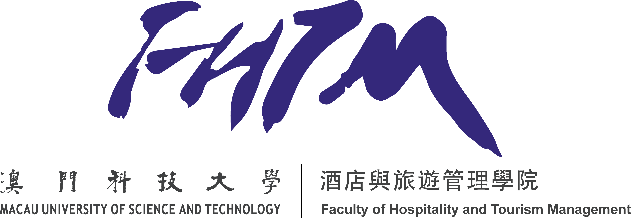 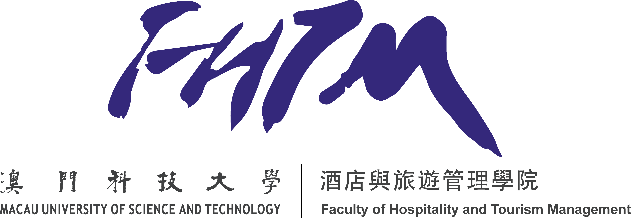 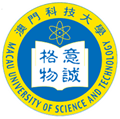 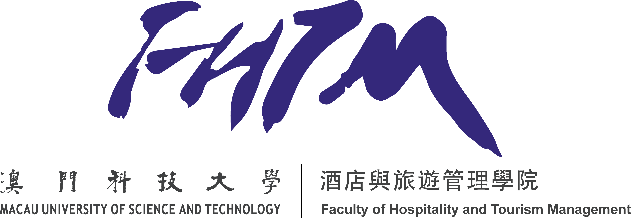 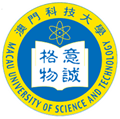 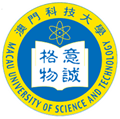 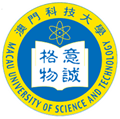 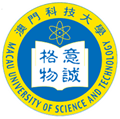 5
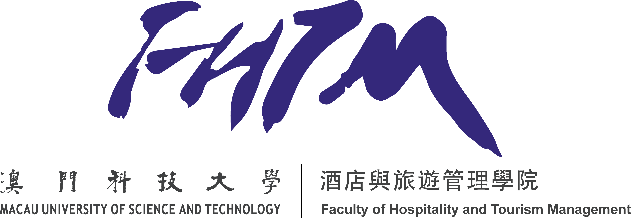 THANK YOU
Sub-title
Speaker name and title
FHTM_inquiry@must.edu.mo
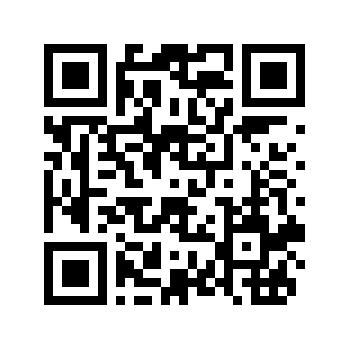 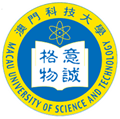